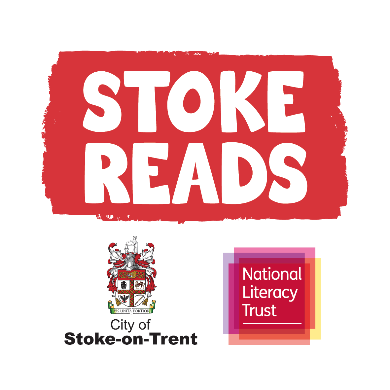 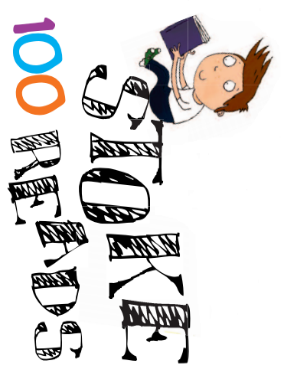 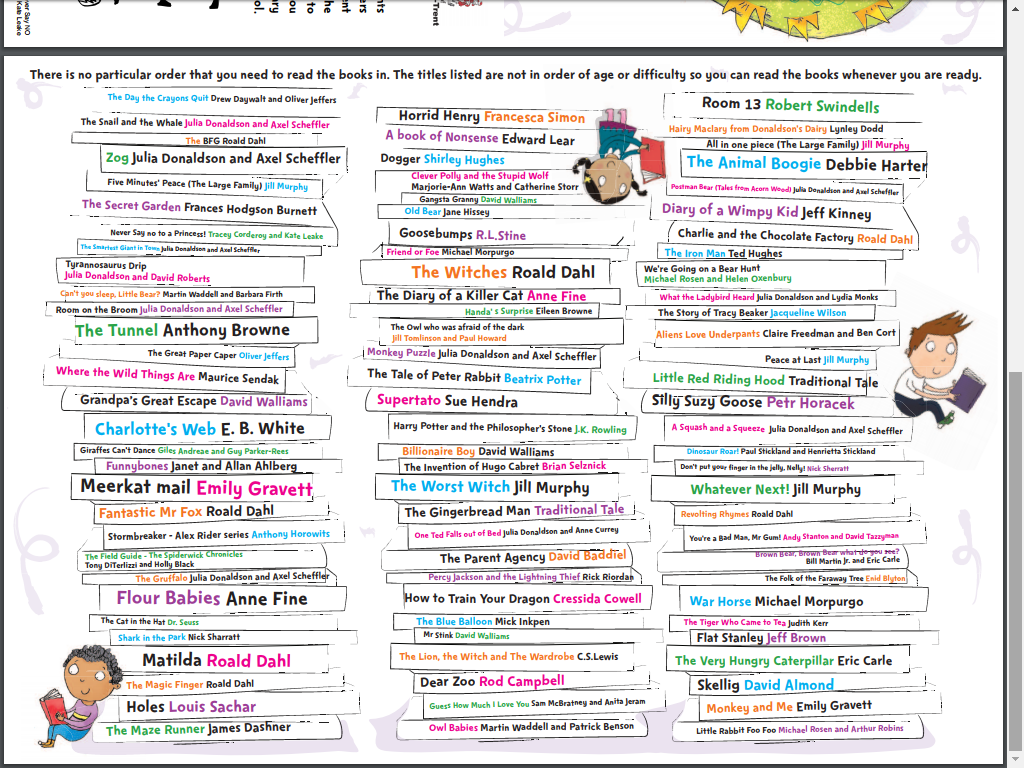 Stoke 100 Reads
Reading log
Name:

Class: